Simple Lattice Trapdoor Sampling from aBroad Class of Distributions
Vadim Lyubashevsky and Daniel Wichs
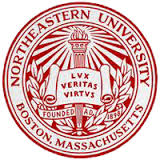 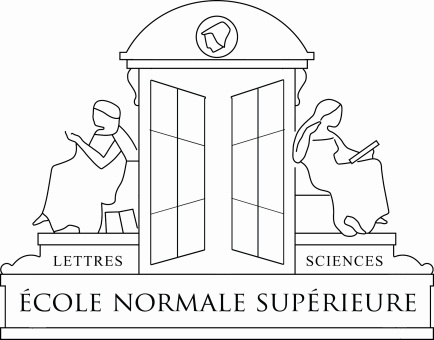 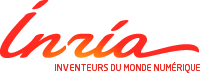 Trapdoor Sampling
t
A
s
=
mod p
Given: a random matrix A and vector t
Find: vector s with small coefficients such that As=t

Without a “trapdoor” for A, this is a very hard problem
When sampling in a protocol, want to make sure s is independent of the trapdoor
Trapdoor Sampling
First algorithm: Gentry, Peikert, Vaikuntanathan (2008)
Very “geometric”
The distribution of s is a discrete Gaussian

Agrawal, Boneh, Boyen (2010)  +  Micciancio, Peikert  (2012)
More “algebraic”  (you don’t even see the lattices)
Still s needs to be a discrete Gaussian

Are Gaussians “fundamental” to trapdoor sampling?
Constructing a Trapdoor
t
A
s
mod p
=
Constructing a Trapdoor
A1
A2
t
s1
mod p
=
s2
Constructing a Trapdoor
+
A1
R
A1
G
A   =
Random matrix with small coefficients
Random matrix
Special matrix that is easy to invert
Constructing a Trapdoor
+
A1
R
H
A1
G
A   =
Random matrix with small coefficients
Special matrix that is easy to invert
Random matrix
Invertible matrix H that is used as a “tag” 
in many advanced constructions
Easily-Invertible Matrix
Matrix G has the property that 

	for any t, you can find a 0/1 vector s2 such that Gs2=t
	     (a bijection between integer vectors and {0,1}*)
1 2 4 8 … q/2
                            1 2 4 8 … q/2
                                                        1 2 4 8 … q/2
                                                                                    . . . . . .
                                                                                                        1 2 4 8 … q/2
G =
Example
1
0
1
1
0
0
1
0
=
13
  4
1 2 4 8 
               1 2 4 8
Inverting with a Trapdoor
A   =   [A1 | A2 ]  =  [A1 | A1R+G]
Want to find a small s such that As=t

s = (s1,s2)
t = As = A1s1+(A1R+G)s2
            = A1(s1+Rs2) + Gs2 

 
t = Gs2               s1 = - Rs2
set to 0
Reveals R
    Bad
Inverting with a Trapdoor
A   =   [A1 | A2 ]  =  [A1 | A1R+G]
Want to find a small s such that As=t

s = (s1,s2)
t = As = A1s1+(A1R+G)s2
            = A1(s1+Rs2) + Gs2 

 
t - A1y = Gs2               s1 = y - Rs2
small y
Intuition: y helps to hide R
The Distribution we Hope to Get
t = A1(s1+Rs2) + Gs2 


t - A1y = Gs2        s1 = y - Rs2
s2  D2 
s1  D1 | A1s1 + (A1R+G)s2 = t
Output s = (s1,s2)
small y (but enough entropy)
uniformly random
(leftover hash lemma)
Depends on R, s2, and y
random bit string
(because of the shape of G)
Rejection Sampling
Make sure it’s at most 1
Removing the Dependence on R
Assume R and s2 are fixed

s1 = y - Rs2

If y  Dy then Pr[s1] = Pr[y=s1+Rs2]  

We want Pr[s1] to be exactly D1(s1)      (conditioned on As=t)

So sample y and output s1=y - Rs2 with probability D1(s1) / (c∙Dy(s1+Rs2))
s2  D2 
s1  D1 | A1s1 + (A1R+G)s2 = t
Output s = (s1,s2)
The Real Distribution
Target Distribution
Real Distribution
y   Dy
s2  G-1(t - A1y)
s1  y - Rs2
Output s=(s1,s2) with probability
		D1(s1)/(c∙Dy(s1+Rs2))
s2  D2 
s1  D1 | A1s1 + (A1R+G)s2 = t
Output s = (s1,s2)
the shift  Rs2  depends on y  
(what’s the distribution of s1??)
Equivalence of Distributions
≈
Target Distribution
Real Distribution
λc∙2-λ
y   Dy
s2  G-1(t - A1y)
s1  y - Rs2
Output s=(s1,s2) with probability
		D1(s1)/(c∙Dy(s1+Rs2))
s2  D2 
s1  D1 | A1s1 + (A1R+G)s2 = t
Output s = (s1,s2)
For (almost) all s=(s1,s2) in the support of TD , D1(s1)/(c∙Dy(s1+Rs2)) ≤ 1
D2 is uniformly random and G is a 1-1 and onto function between the support of D2 and Zpn 
For x  D1 and x  Dy,  Δ(A1x, U(Zpn)) < 2-(n logp+λ)
(2) and (3) break the dependency between s2 and y  and  (1) allows rejection sampling
Our “Unbalanced” Result
A1
A2
t
s1
mod p
=
n
s2
Binary vector
Has entropy greater than nlogp
Is the Gaussian Distribution“Fundamental” to Lattices
My opinion 
To lattices – YES 
A Gaussian distribution centered at any point in space is uniform over Rn / L for any “small-enough” lattice L

To lattice cryptography – NO
We usually work with random lattices of a special form
Can use the leftover hash lemma to argue uniformity
But … Gaussians are often an optimization
What Distribution to use in Practice?
Gaussians are often (always?) the “optimal” distribution to use for minimizing the parameters
But … Sampling Gaussians requires high(er) precision
	 so maybe too costly in low-power devices
Try to use the distribution that minimizes parameters
	try to improve the efficiency later